During the month of January we will try to …
Share with others
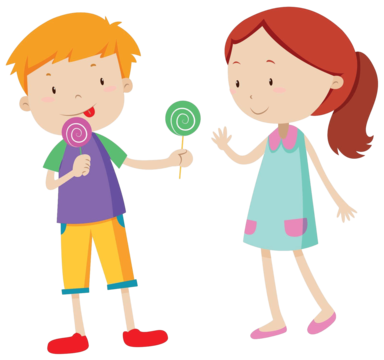